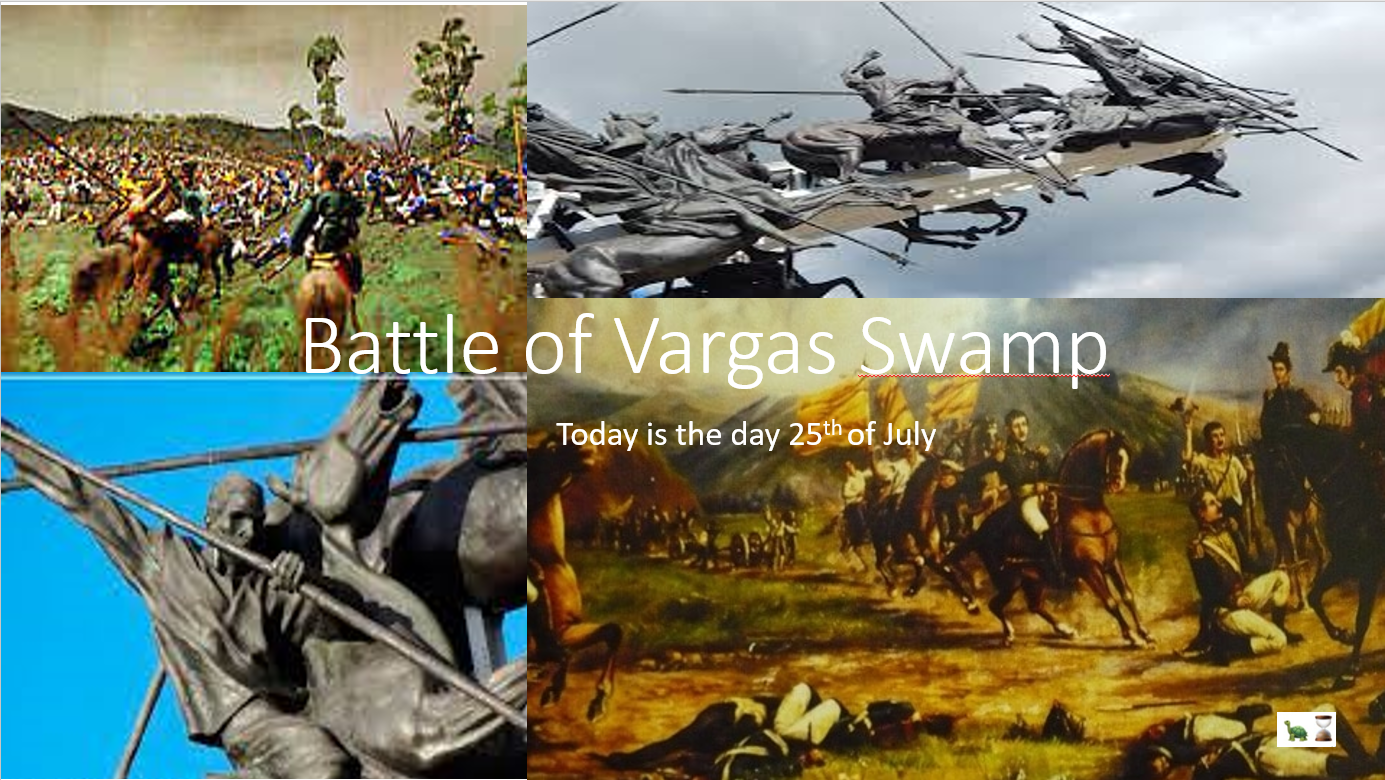 Good morning, today I am going to talk about the Battle of the Vargas Swamp that took place on July 25, 1819, when Colombian soldiers faced the Spanish and defeated them, thanks to the courage of the llanera cavalry led by Colonel Juan José Rondón, first I would like to explain that the swamp was 4 km long from south to north and 1.5 km wide from east to west next, I want to mention It is estimated that the number of casualties was approximately 800 men counting the two sides
Thank you for listening